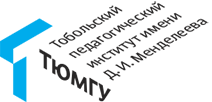 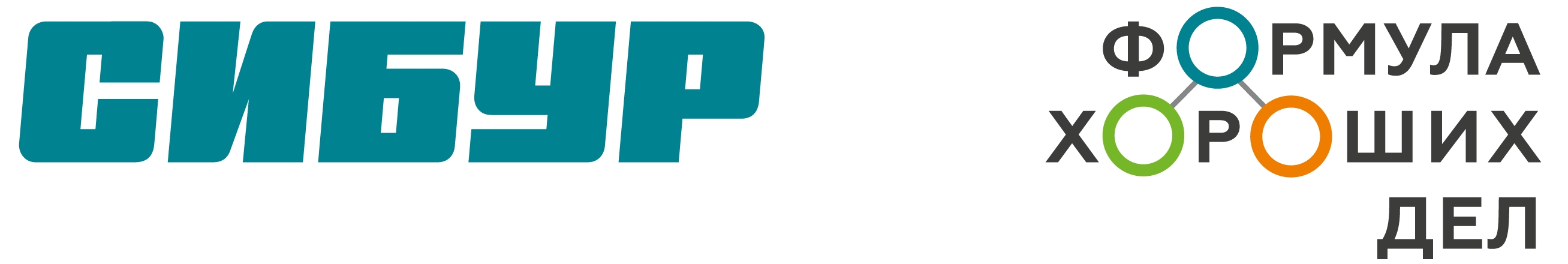 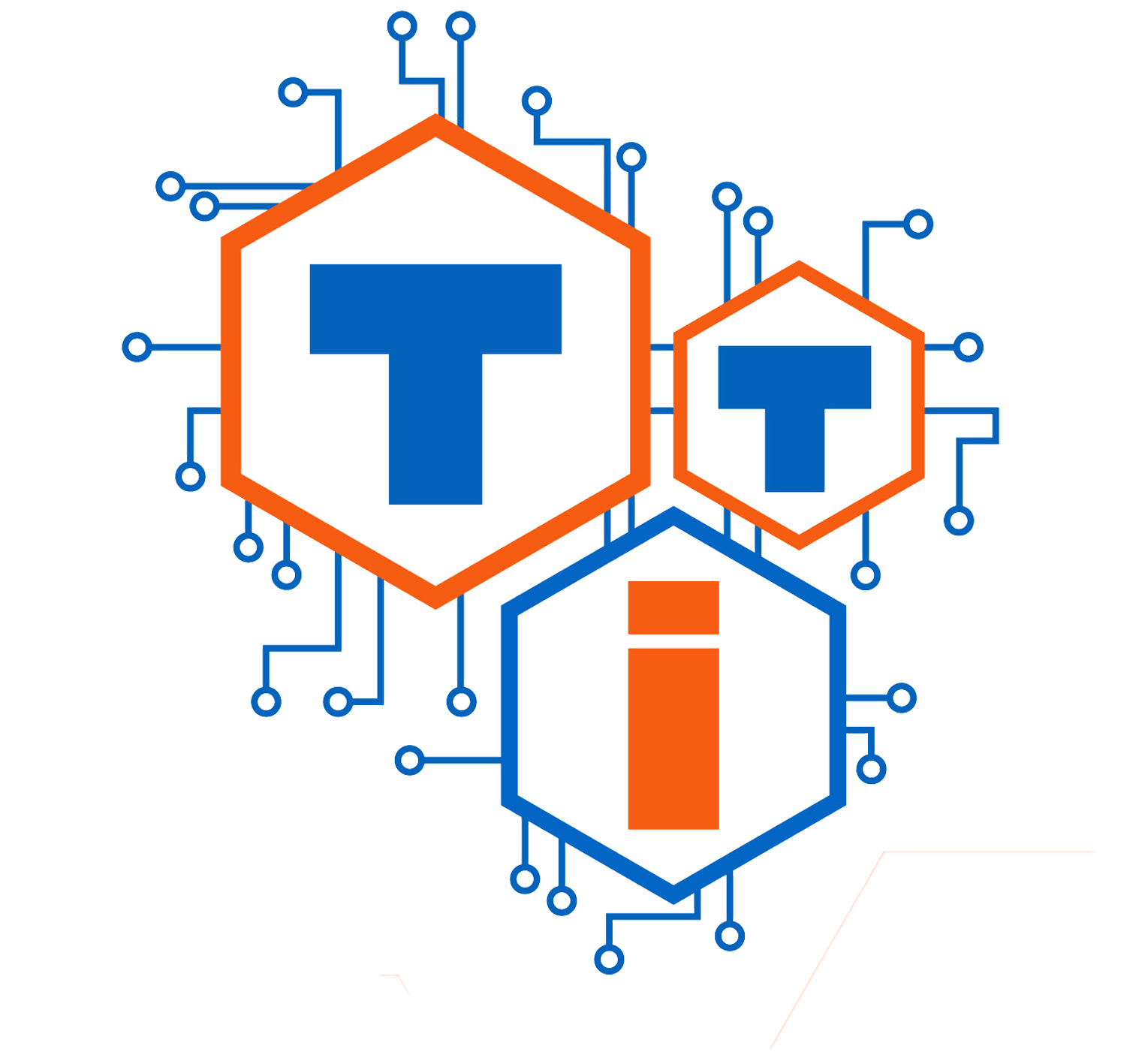 Информационно-образовательный
портал по Информатике и ИКТ
Автор проекта – Третьяков А.А.
МАОУ СОШ №9, г. Тобольск
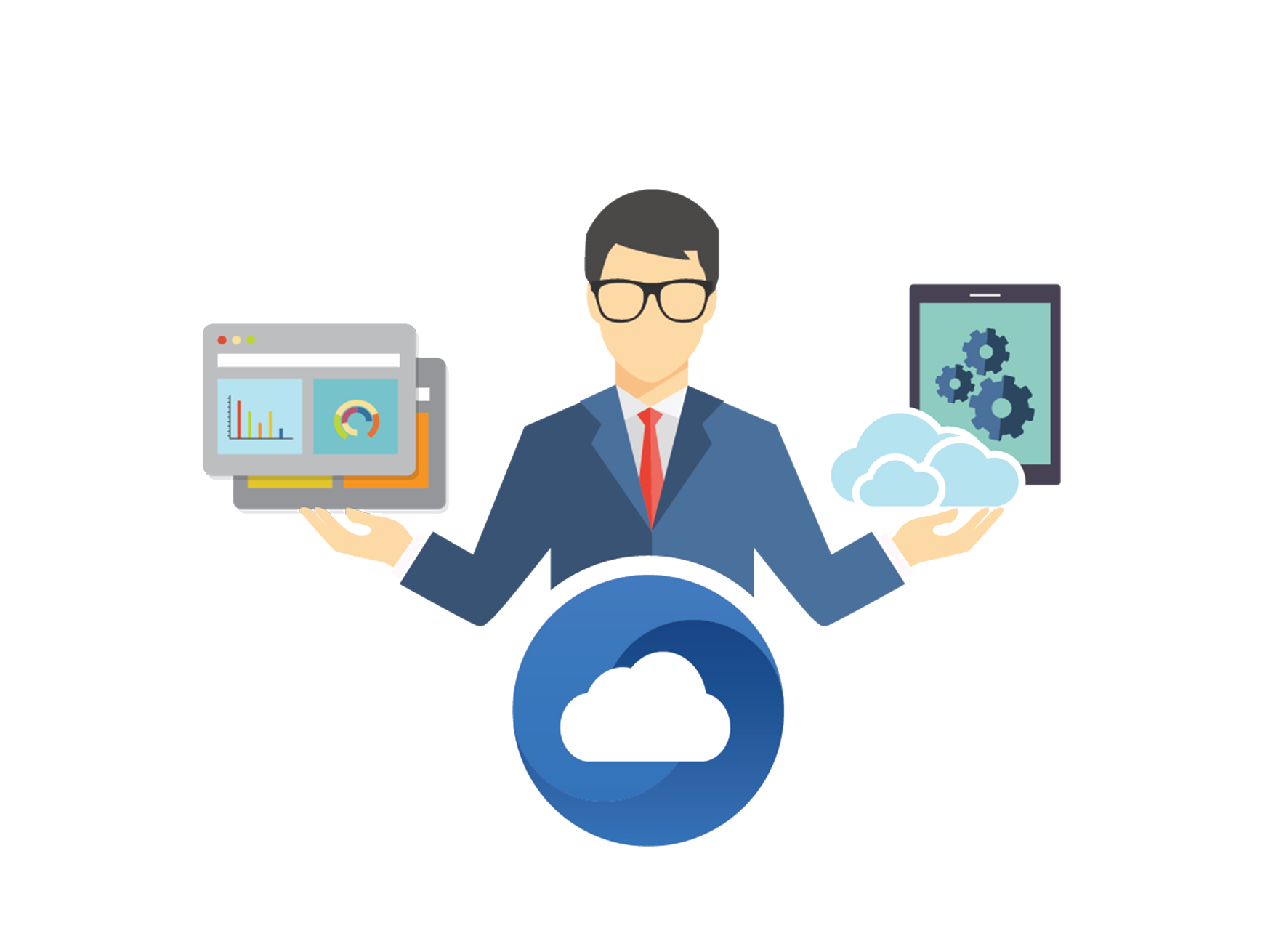 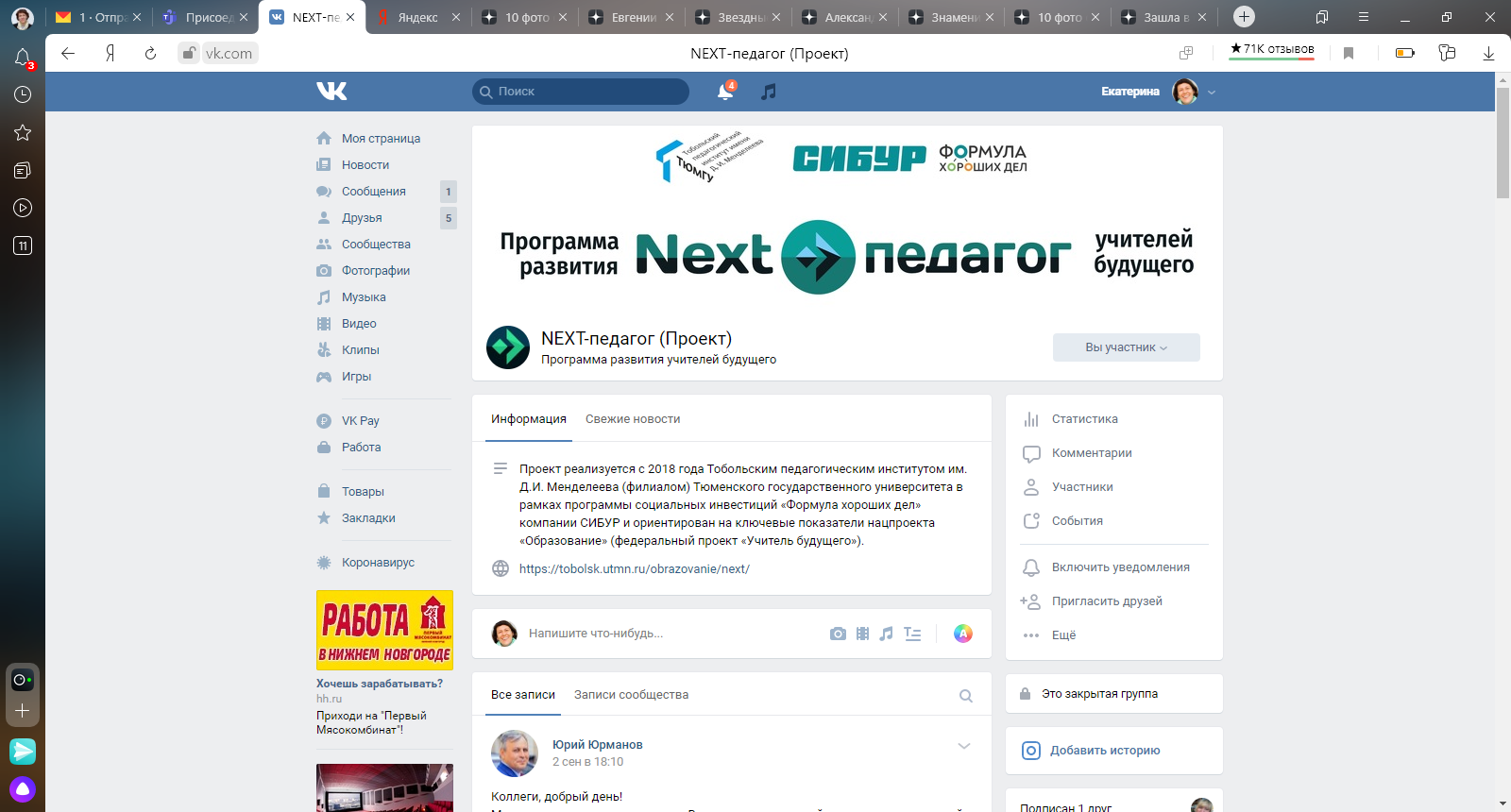 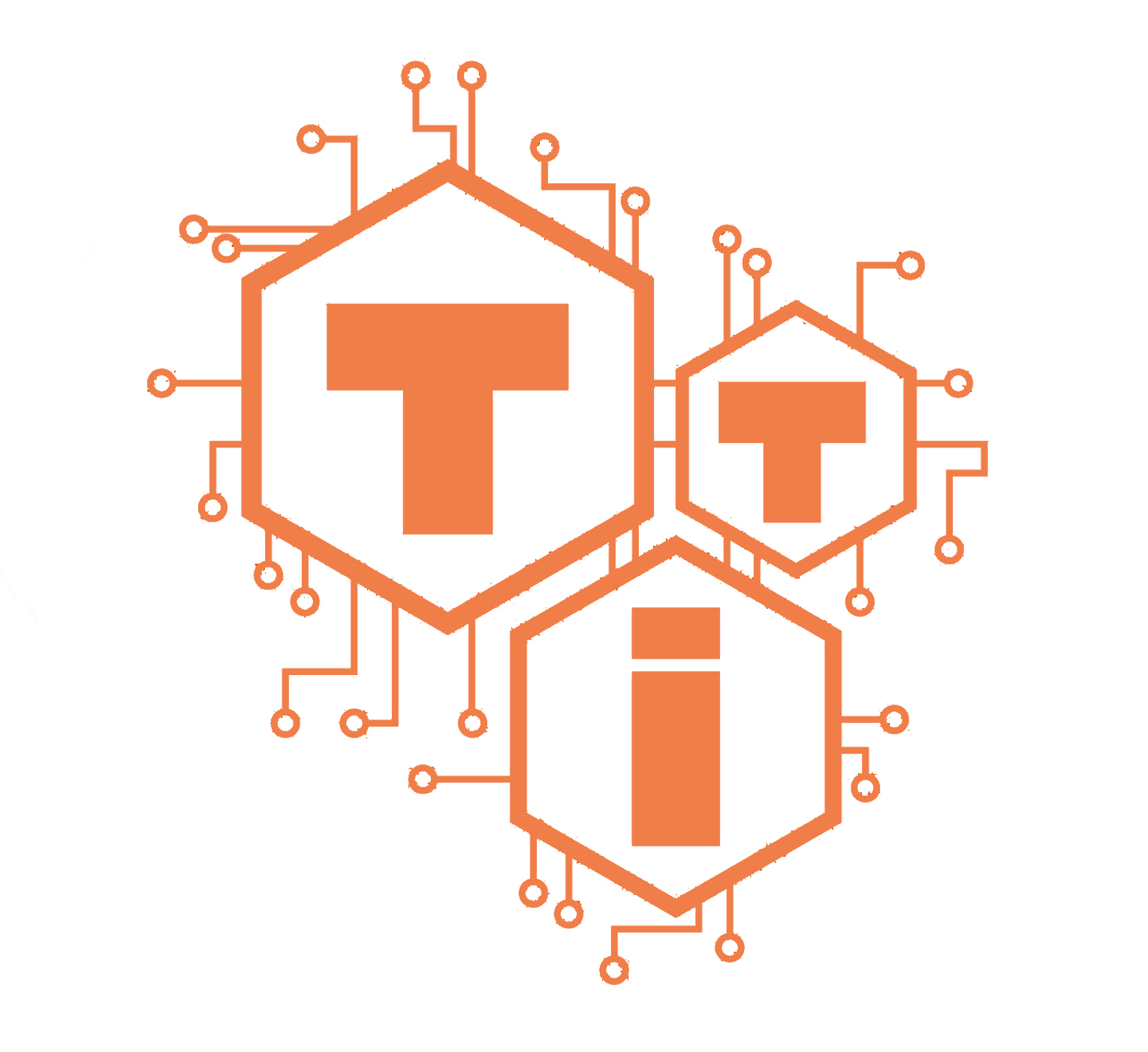 Цель проекта: Разработка и создание образовательного web-портала по Информатике и ИКТ.
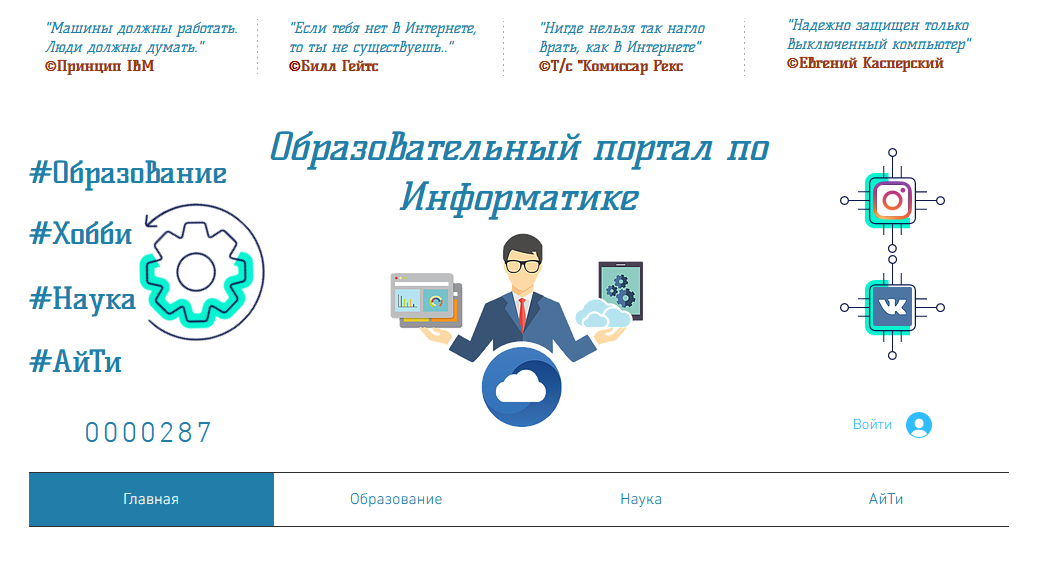 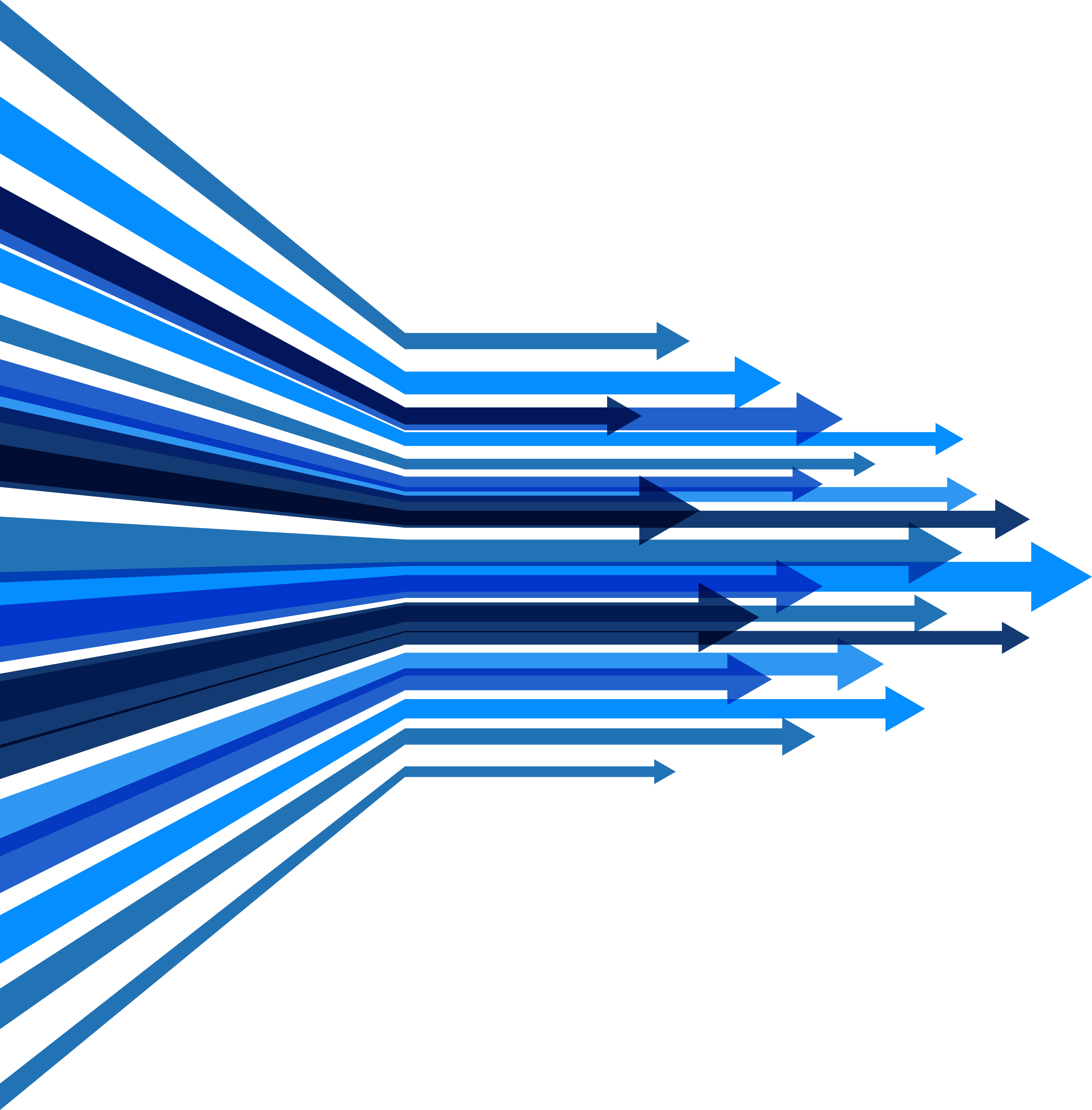 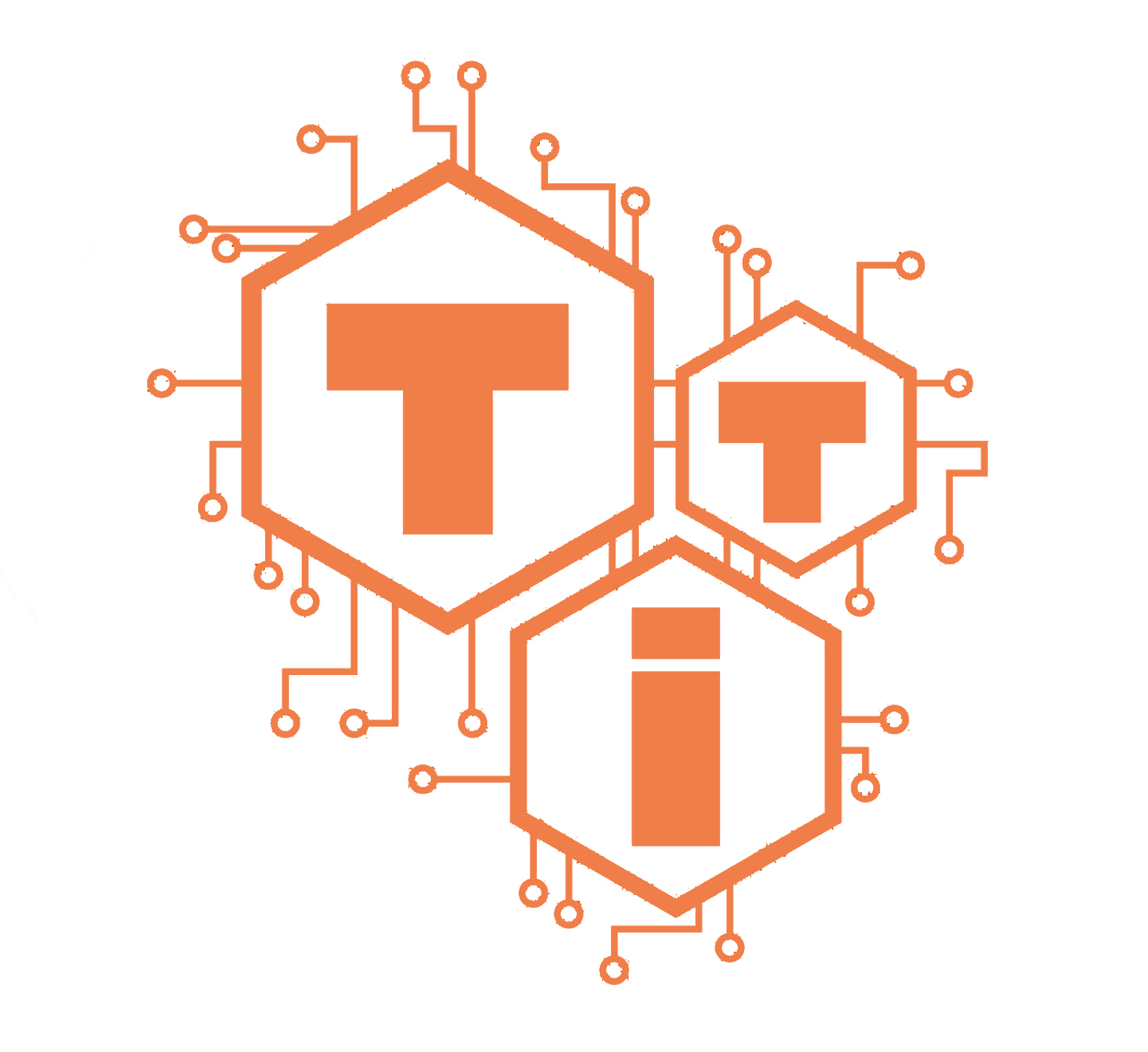 Актуальность проекта
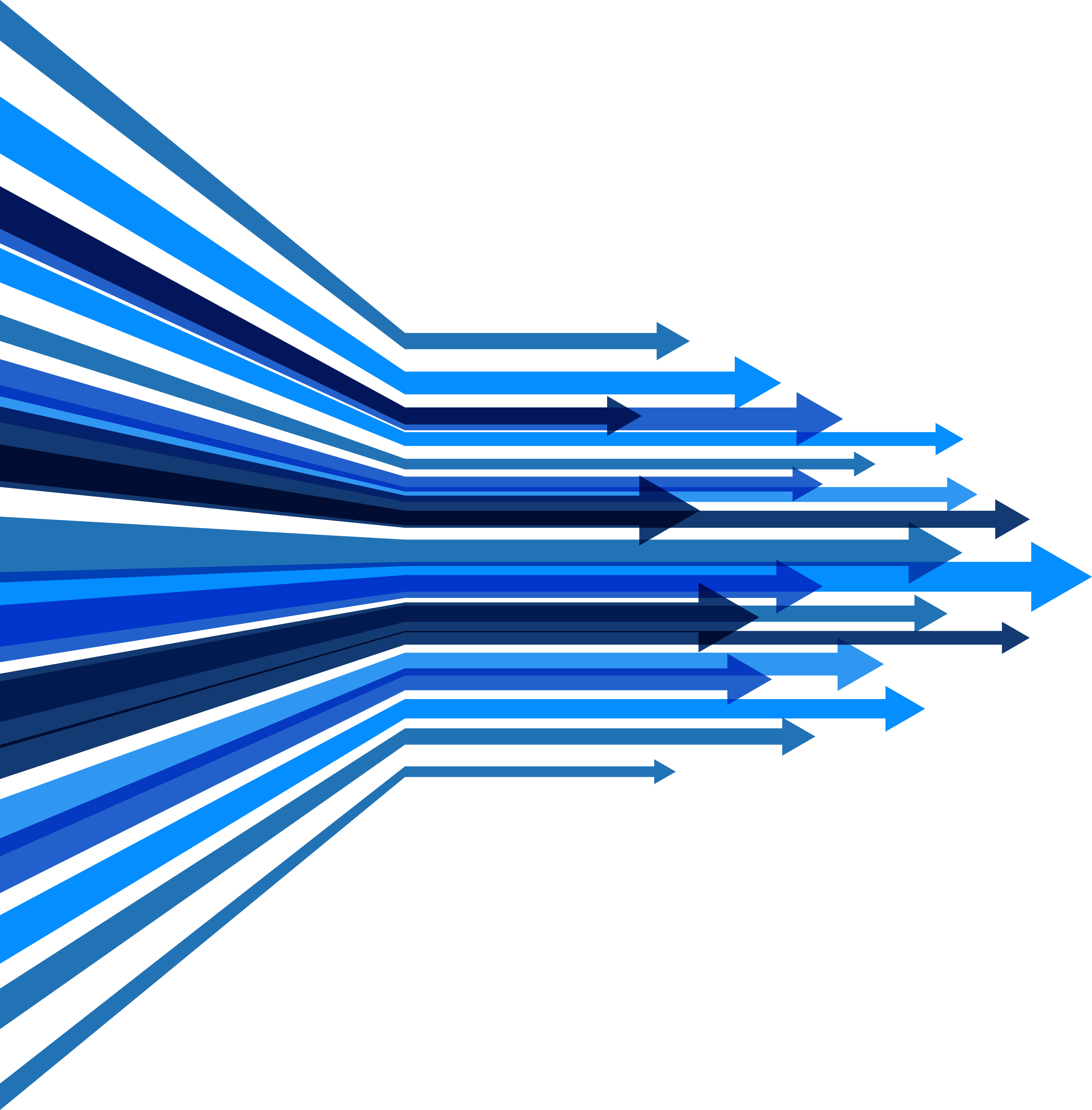 Обширная Интернетизации современной молодежи
Появление сети Интернет у большинства пользователей
Часть материалов изложена в недоступном для понимания формате, либо не имеет истинны. 
Решения различных заданий происходит неверно и без понимания
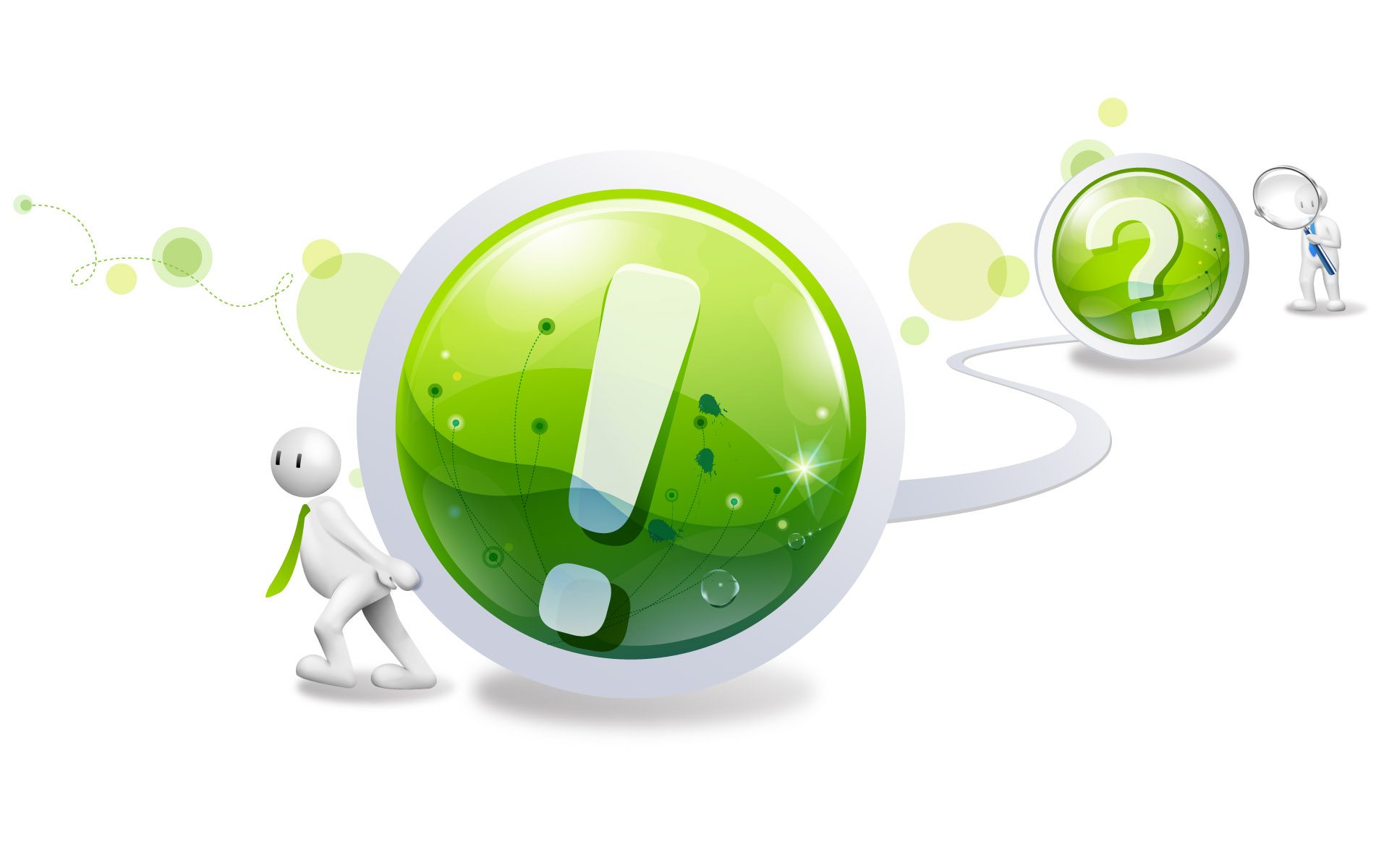 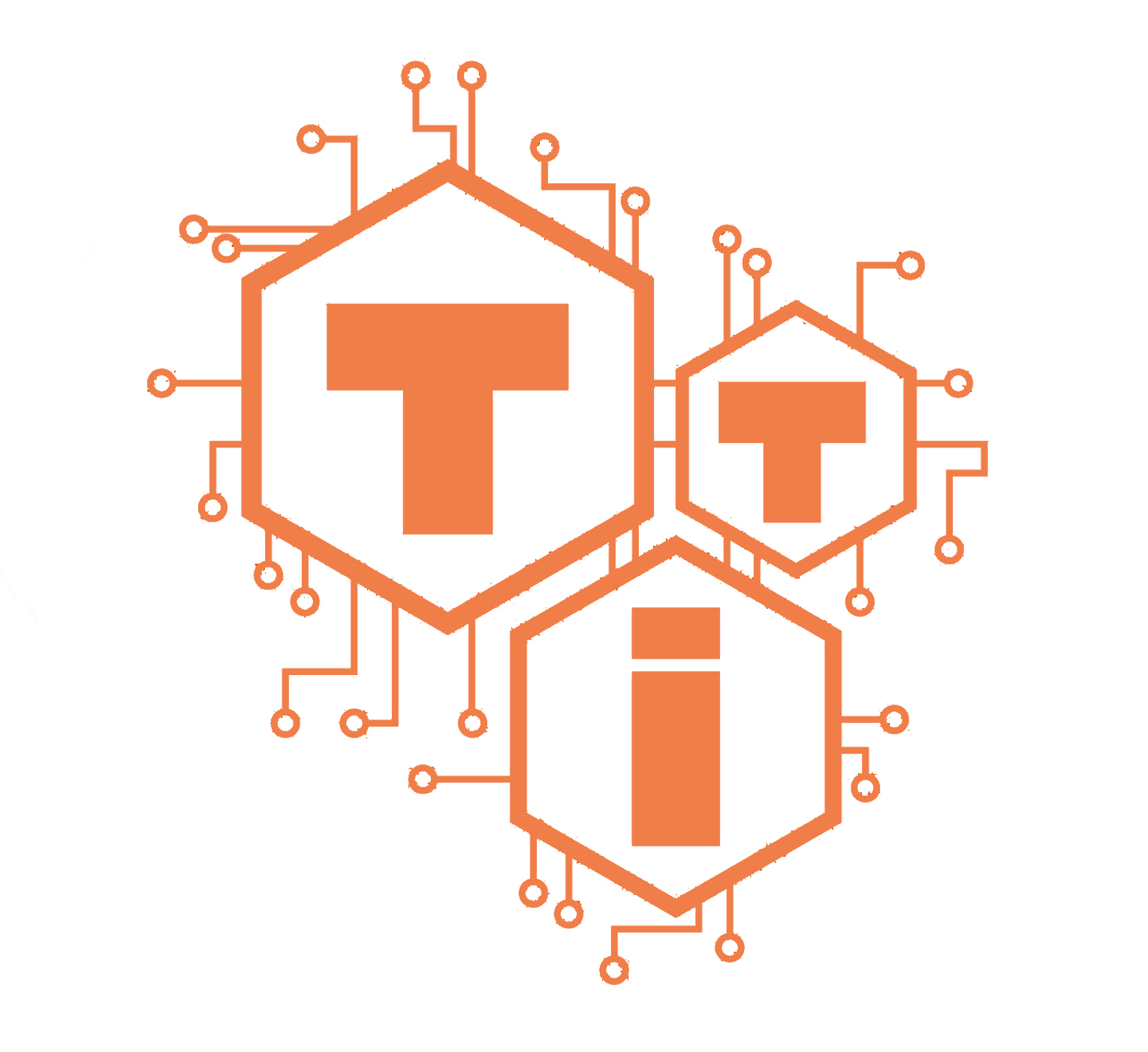 Задачи проекта
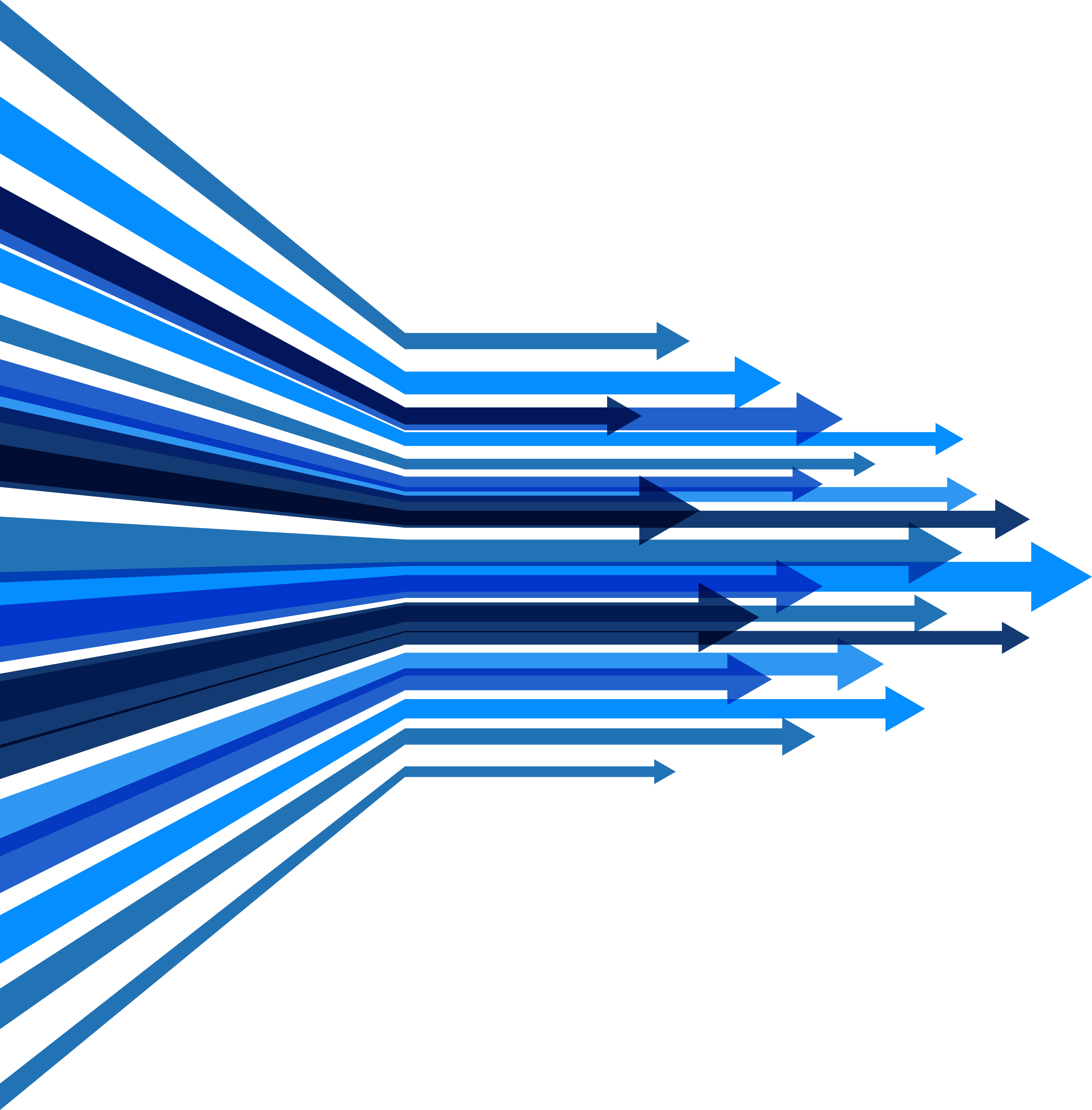 Разработать и опубликовать web-портал в сети Интернет

Сформировать образовательный контент (теория, видео и др.) по разным темам и направлениям в Информатике и ИКТ

Распространить web-портал среди учащихся и провести мониторинг удобства работы с контентом на портале.

Провести апробацию использования Образовательного портала по Информатике в учебном процессе
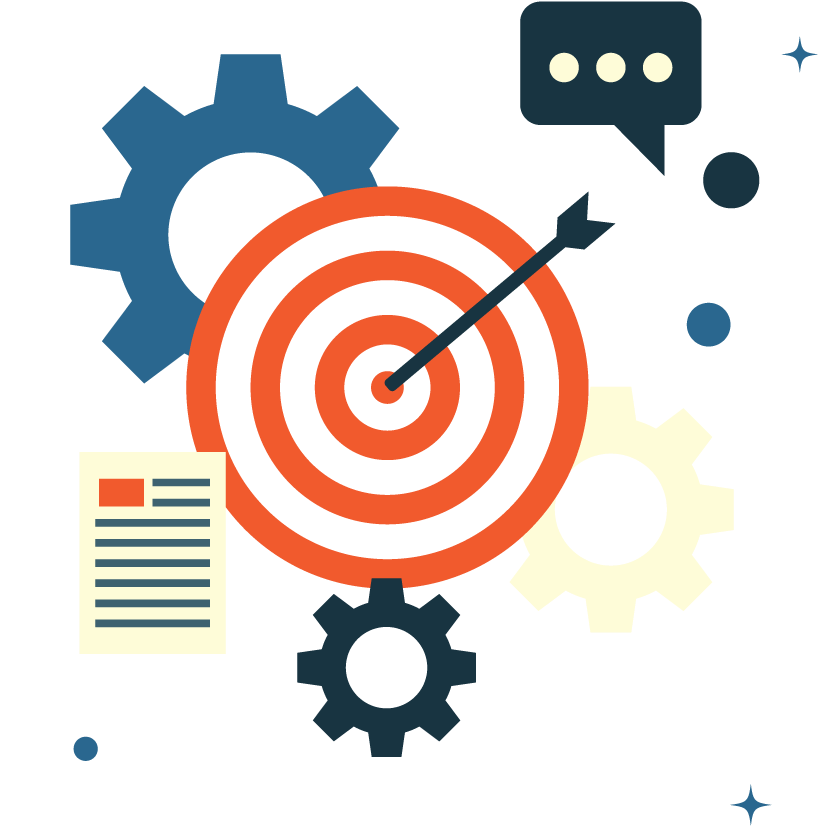 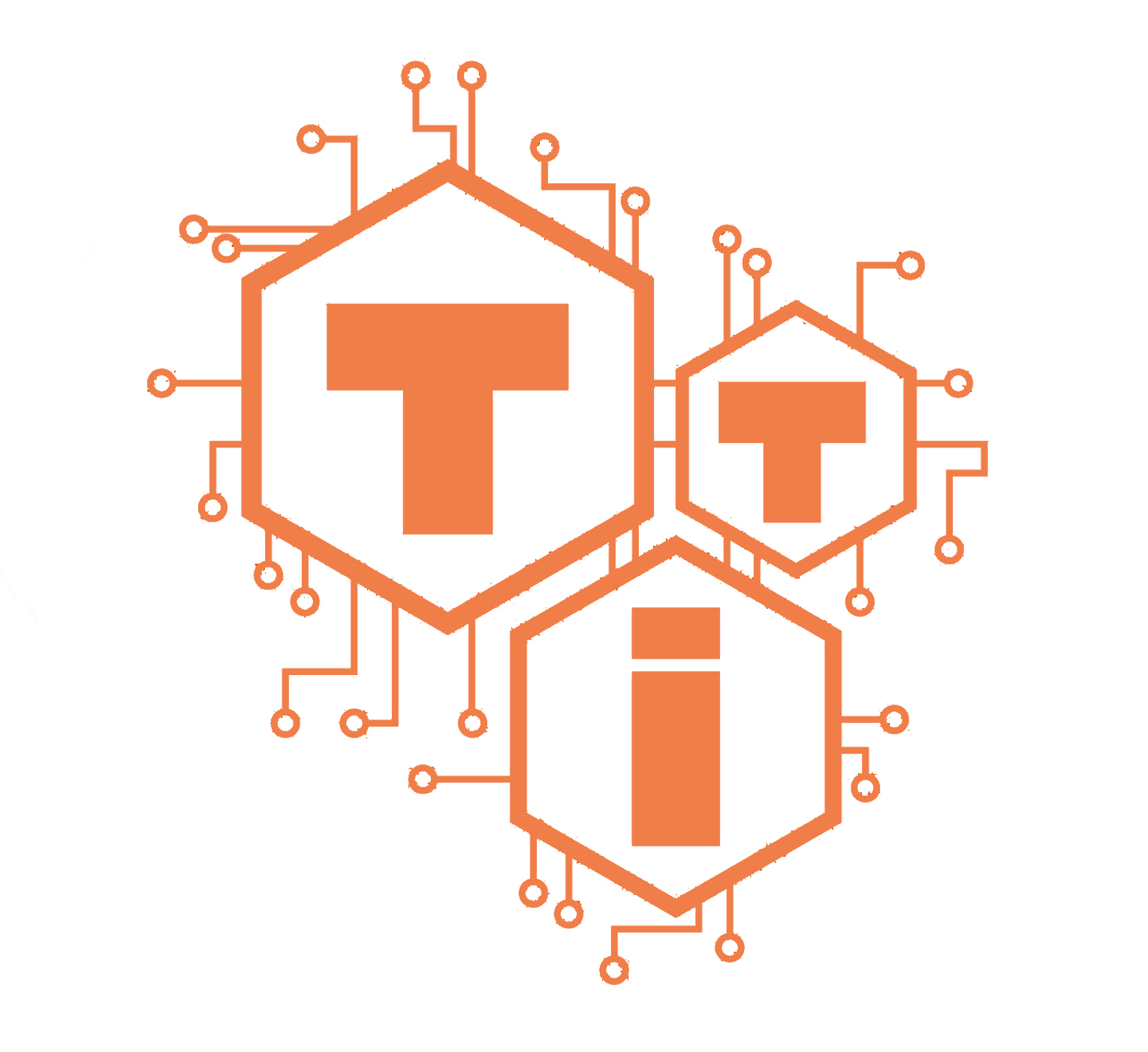 Механизм реализации проекта
Определение направления проекта 

Выбор платформы для реализации целей проекта

Изучение сетевой платформы 

Изучение программных средств для успешного создания контента. 

Создание структуры и визуальной модели информационного портала

Наполнении информационного портала с использованием доступных средств платформы
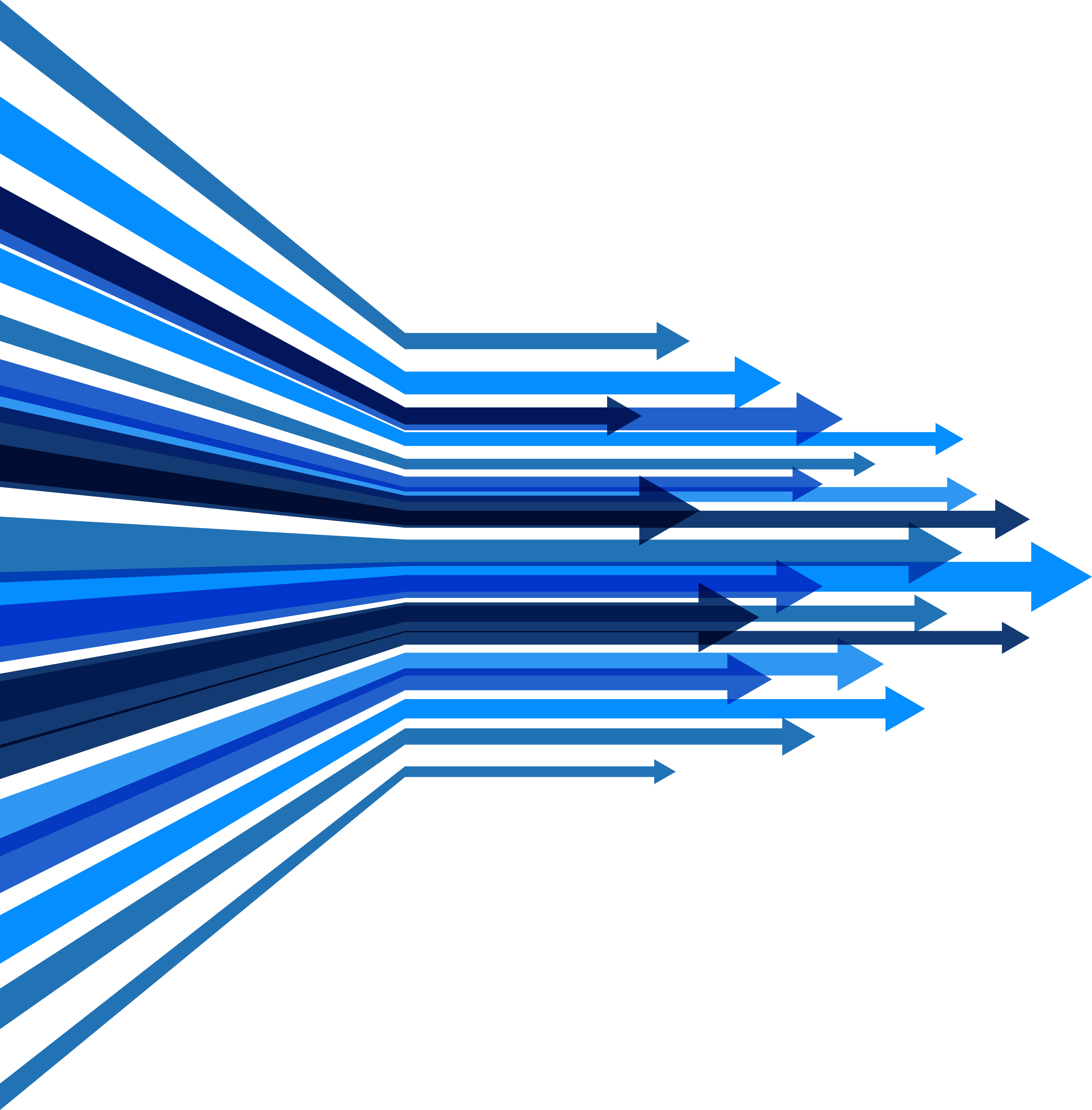 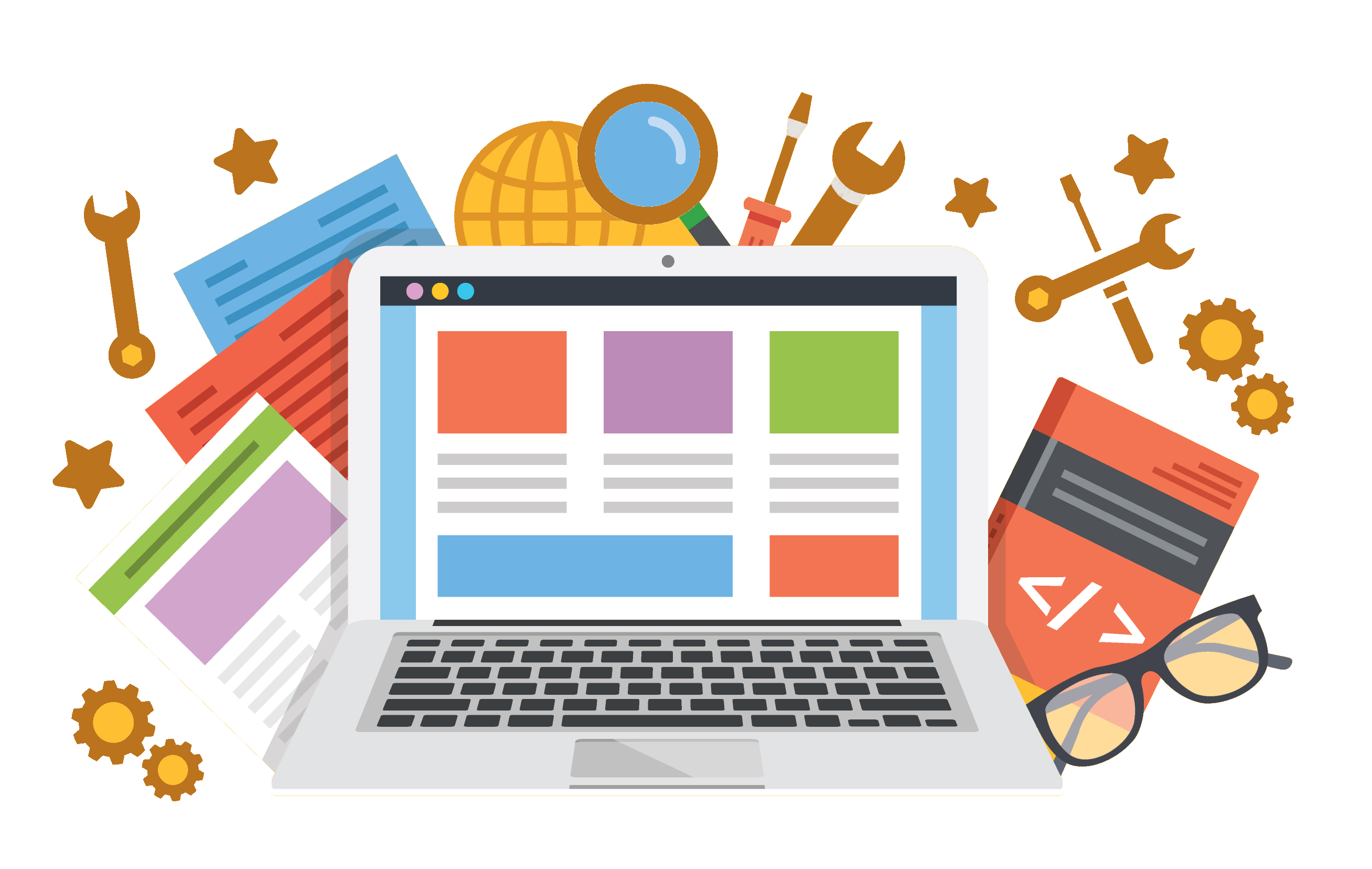 Продукт
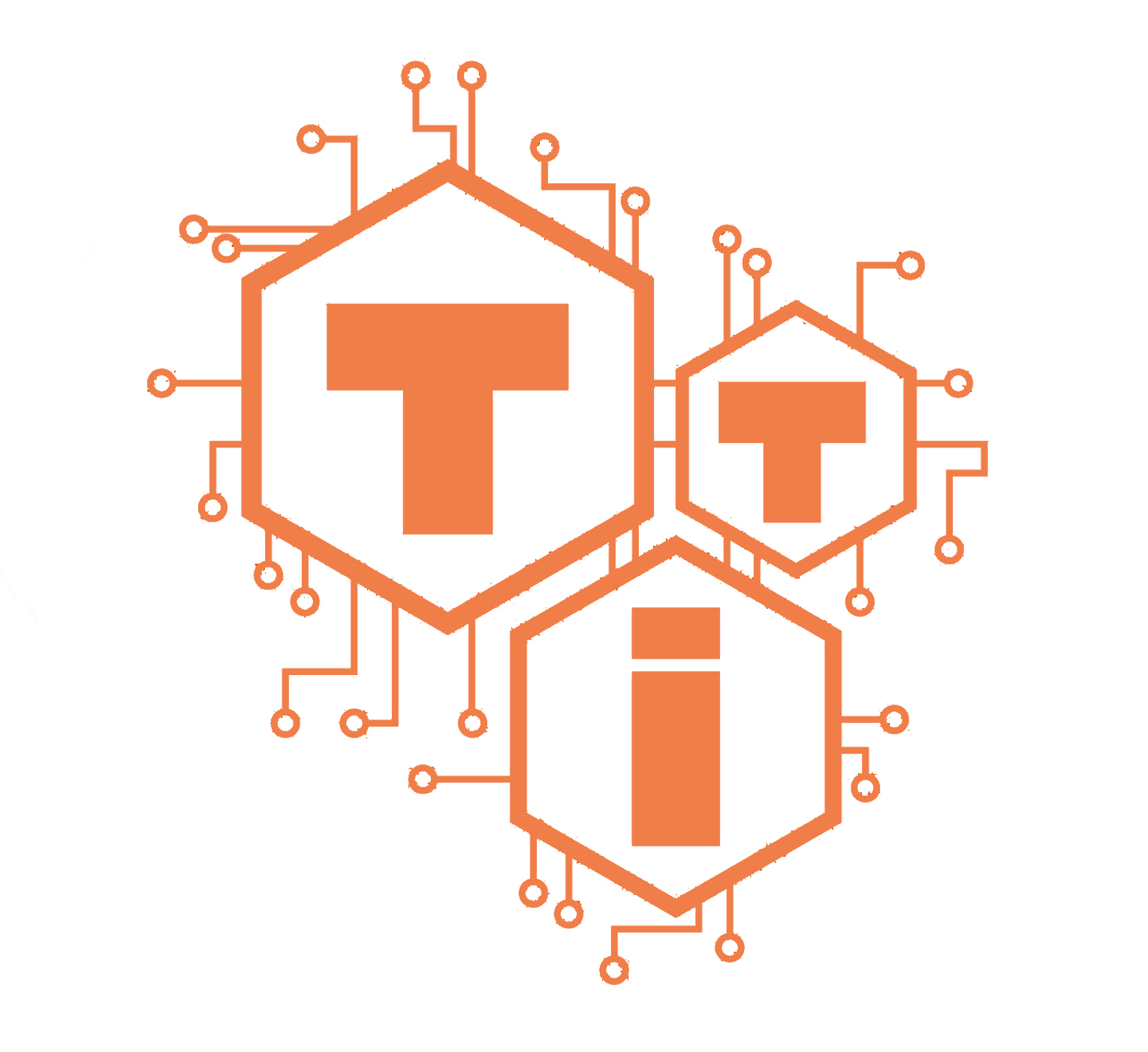 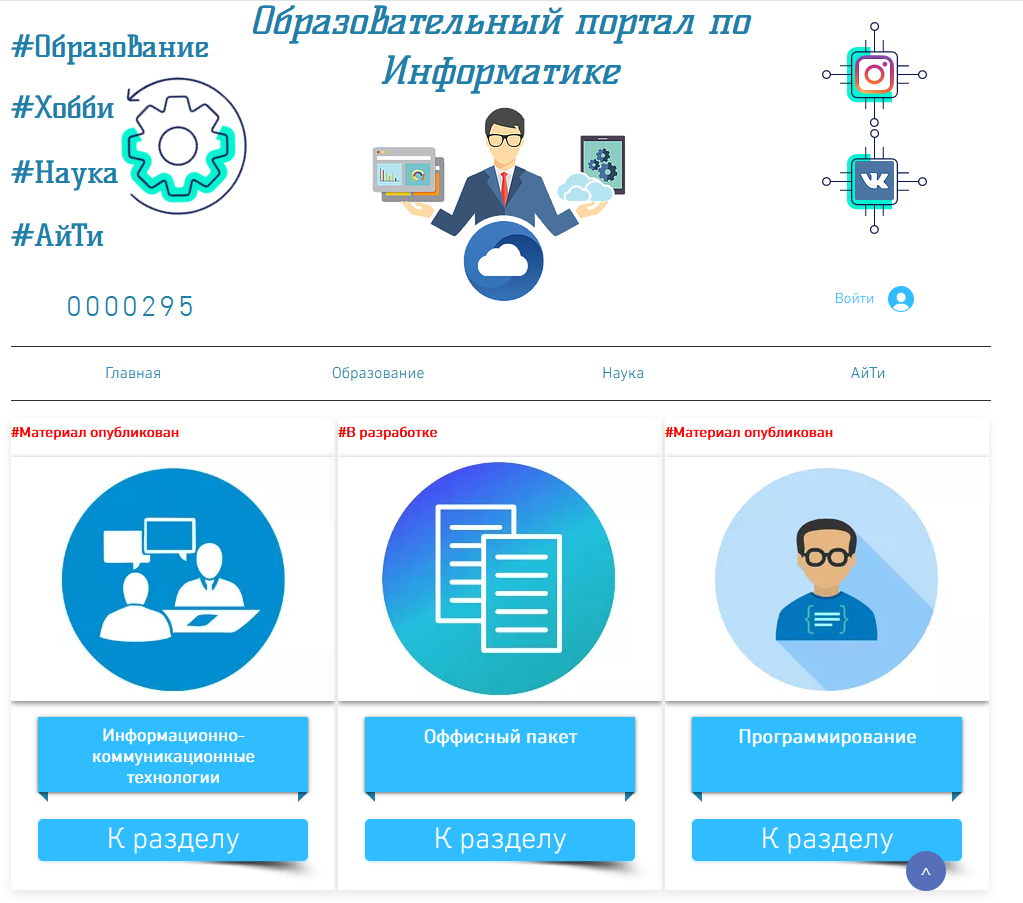 https://www.ttcomp.org
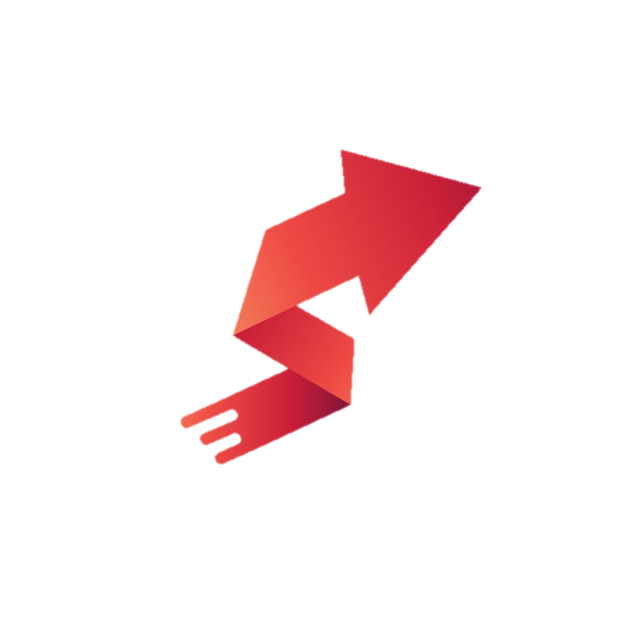 Продукт
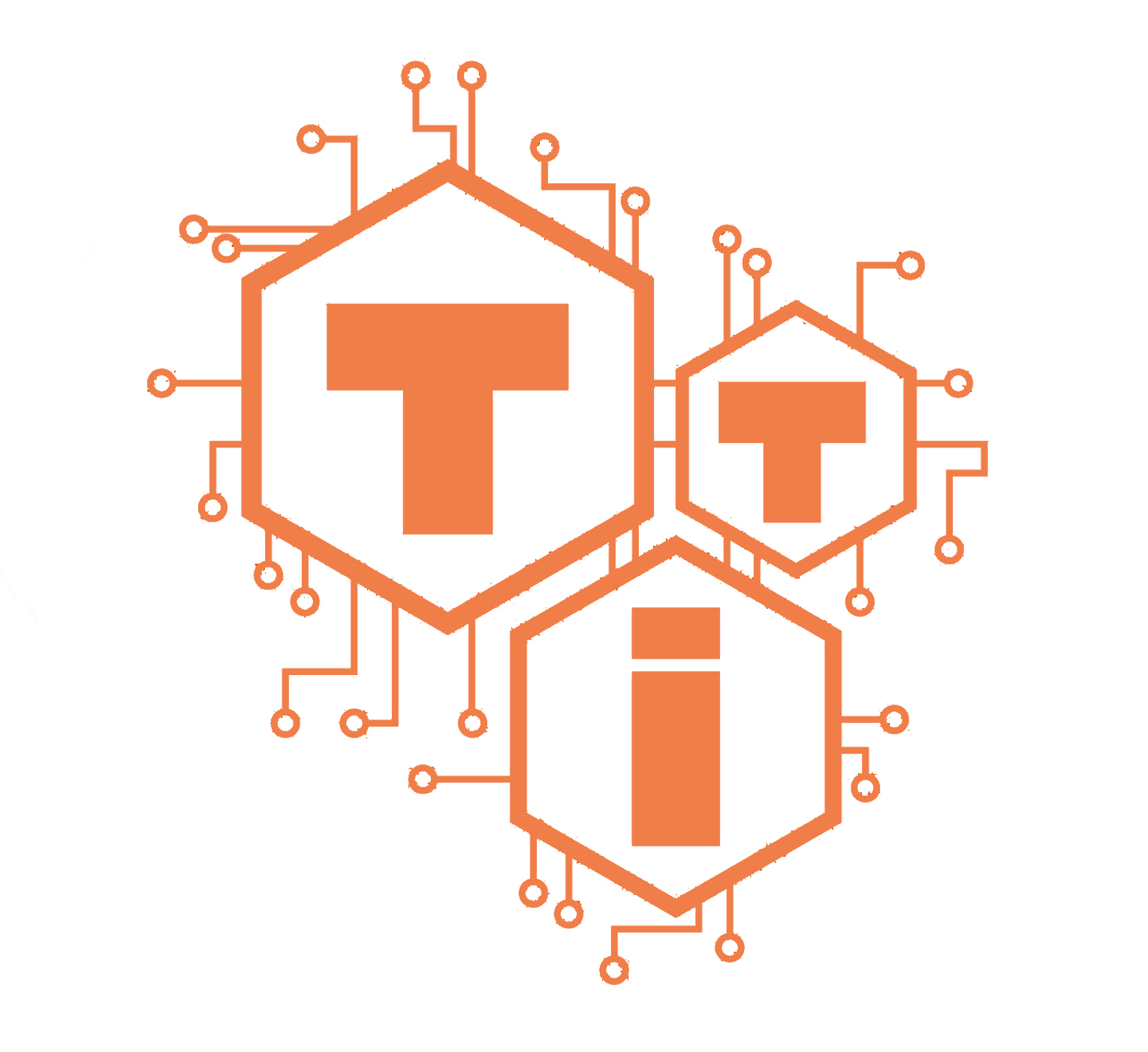 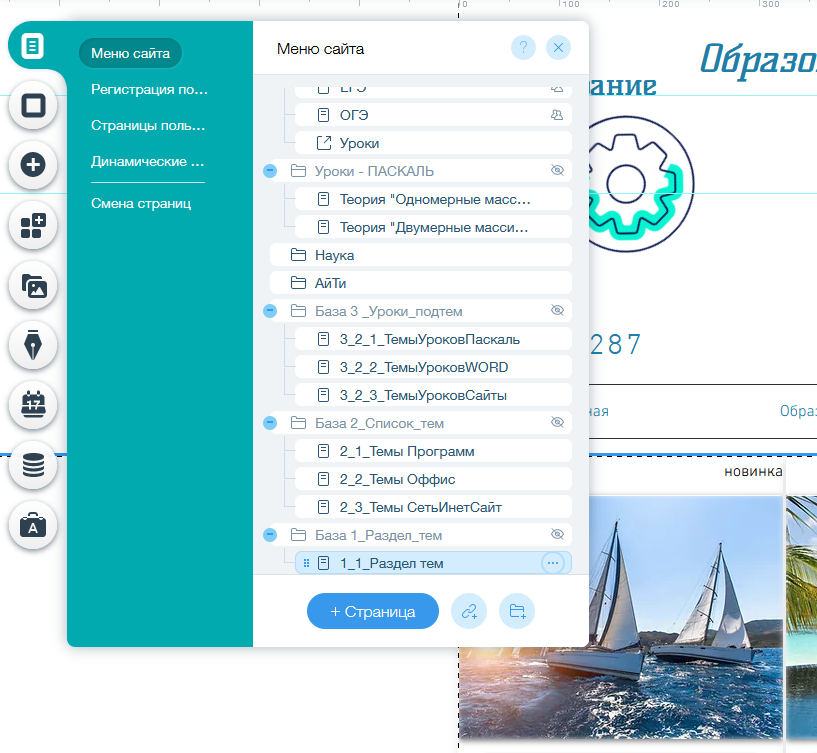 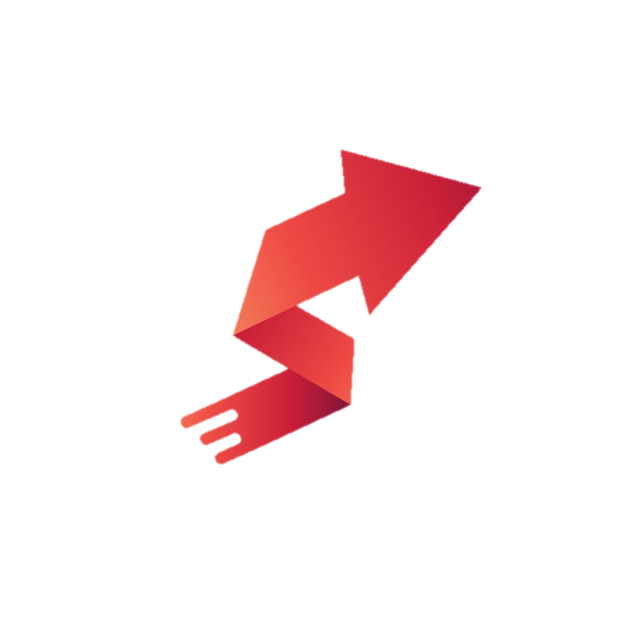 https://www.ttcomp.org
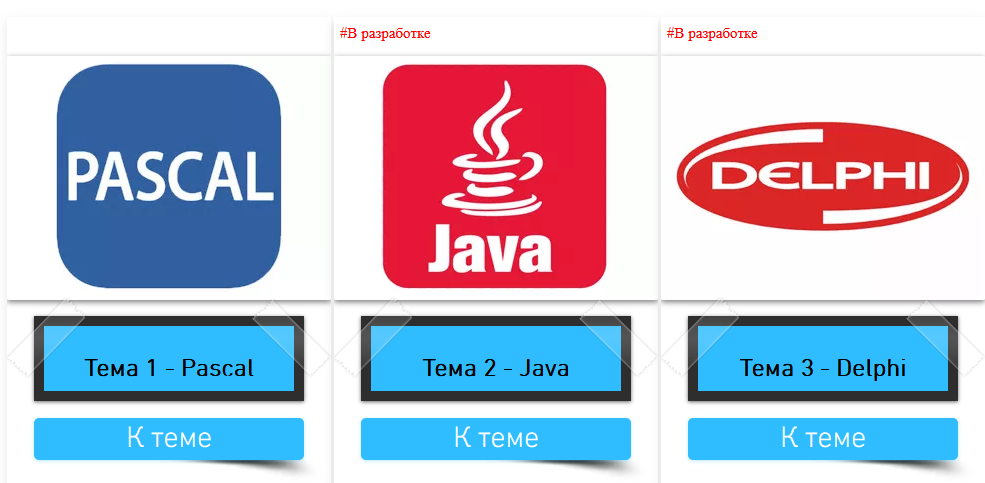 Продукт
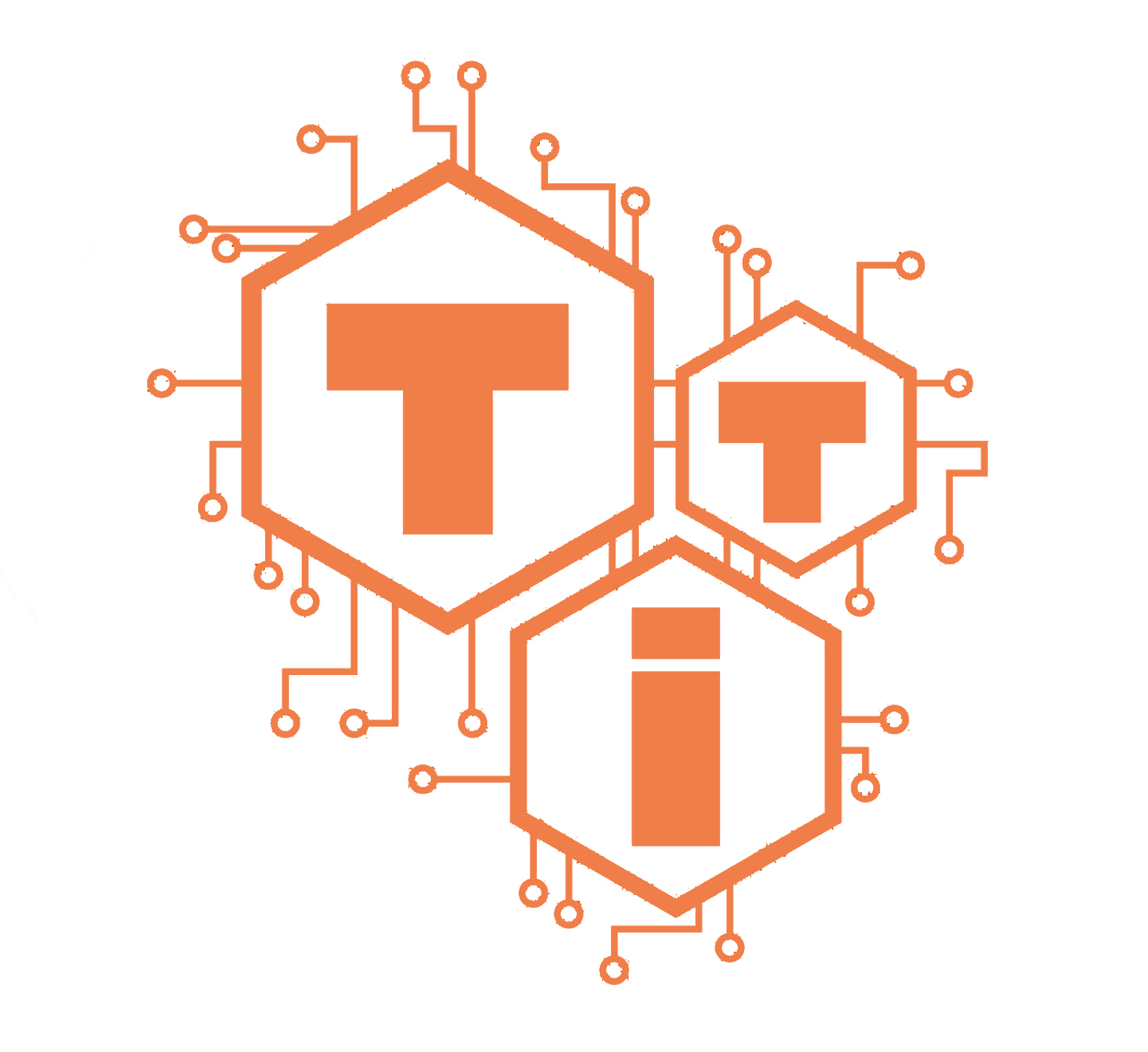 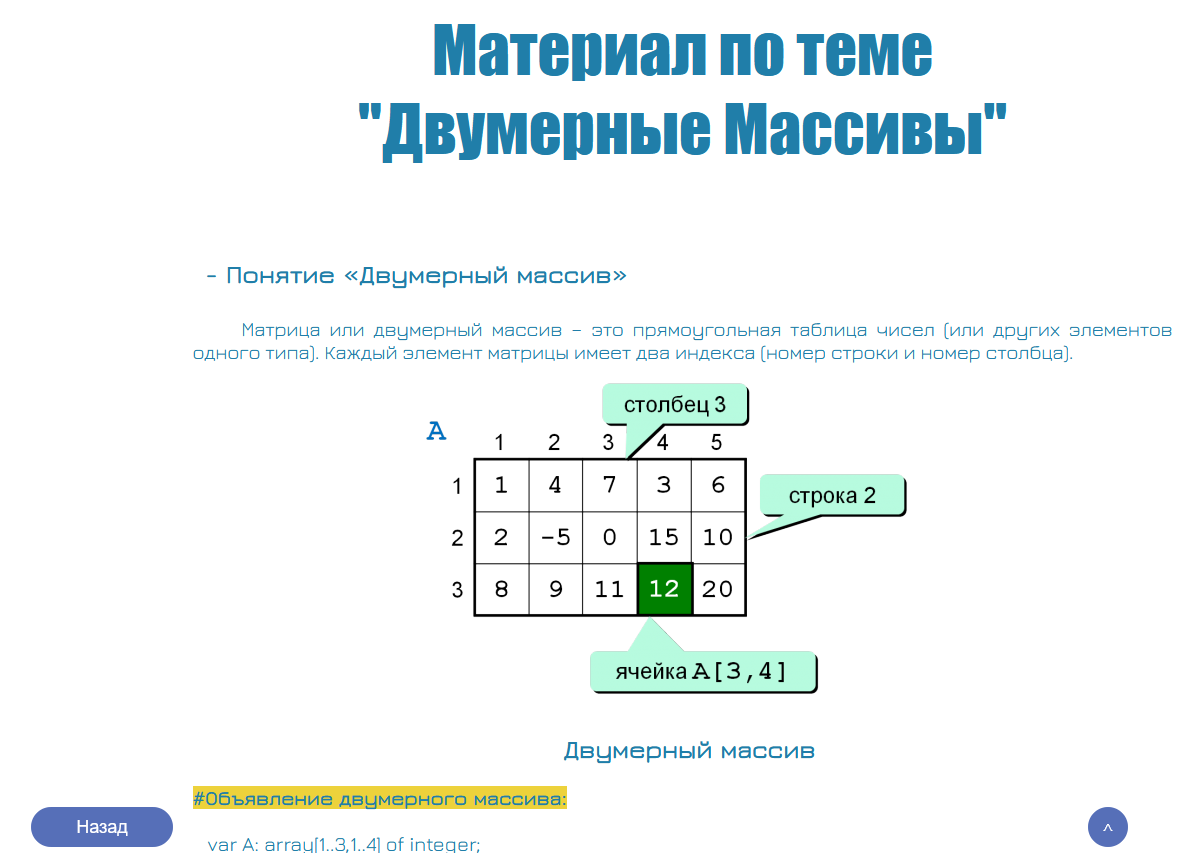 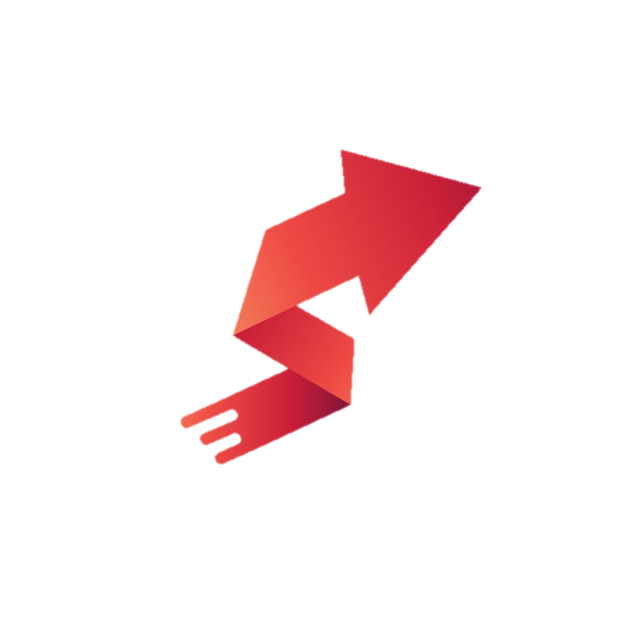 https://www.ttcomp.org
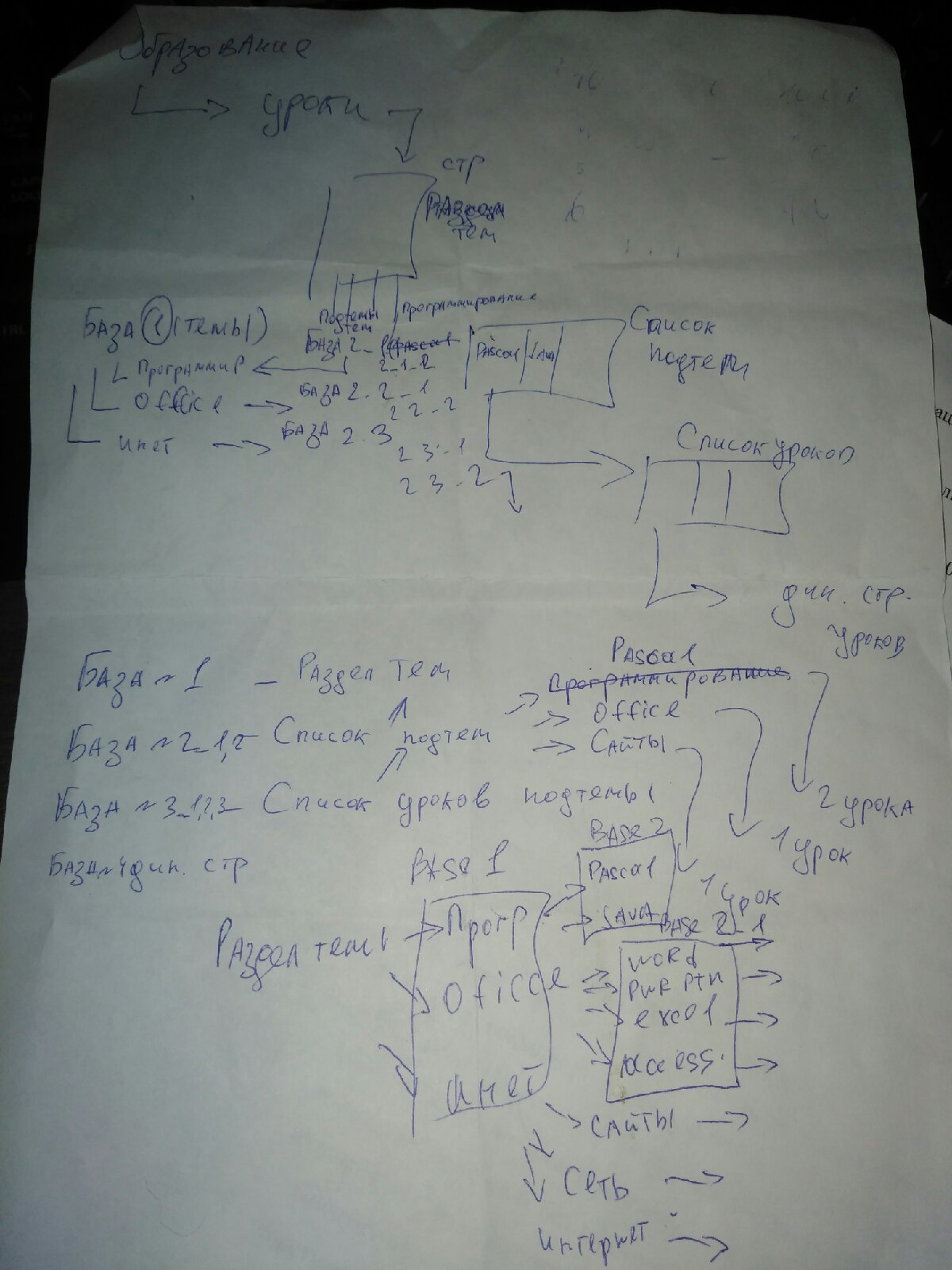 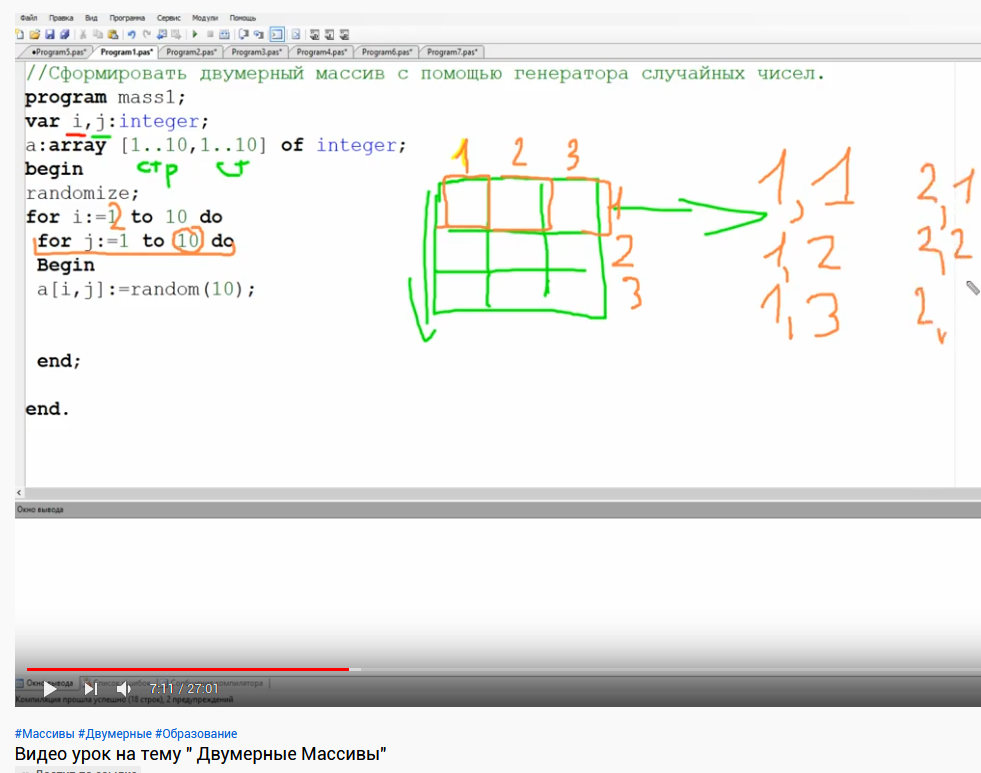 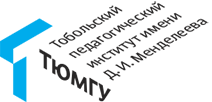 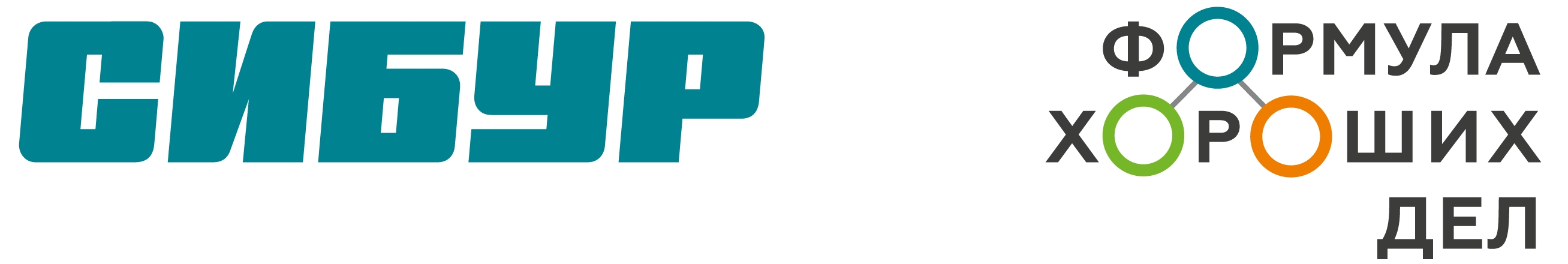 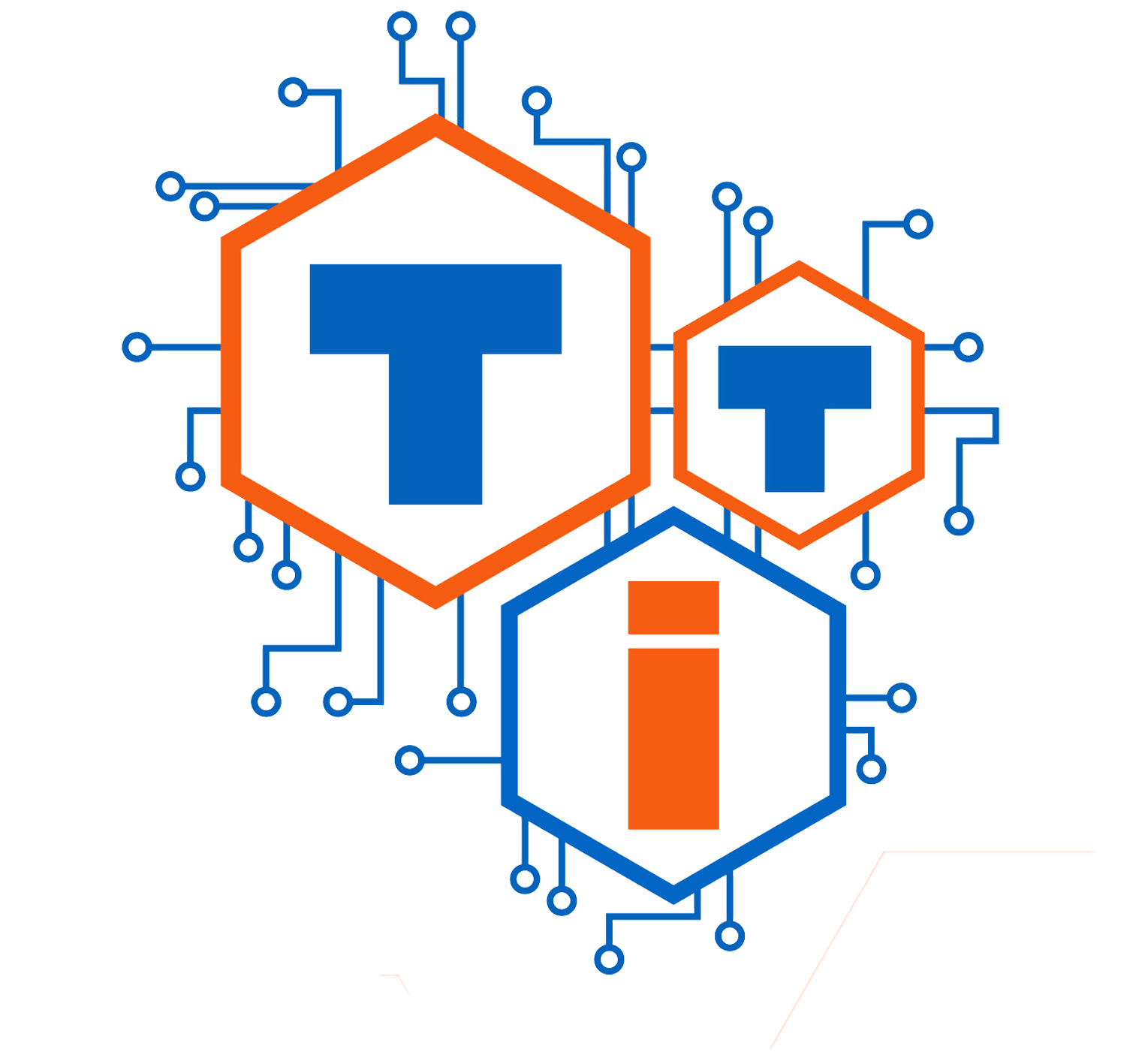 Информационно-образовательный
портал по Информатике и ИКТ
Сроки реализации: сентябрь 2020г. - май 2021г.
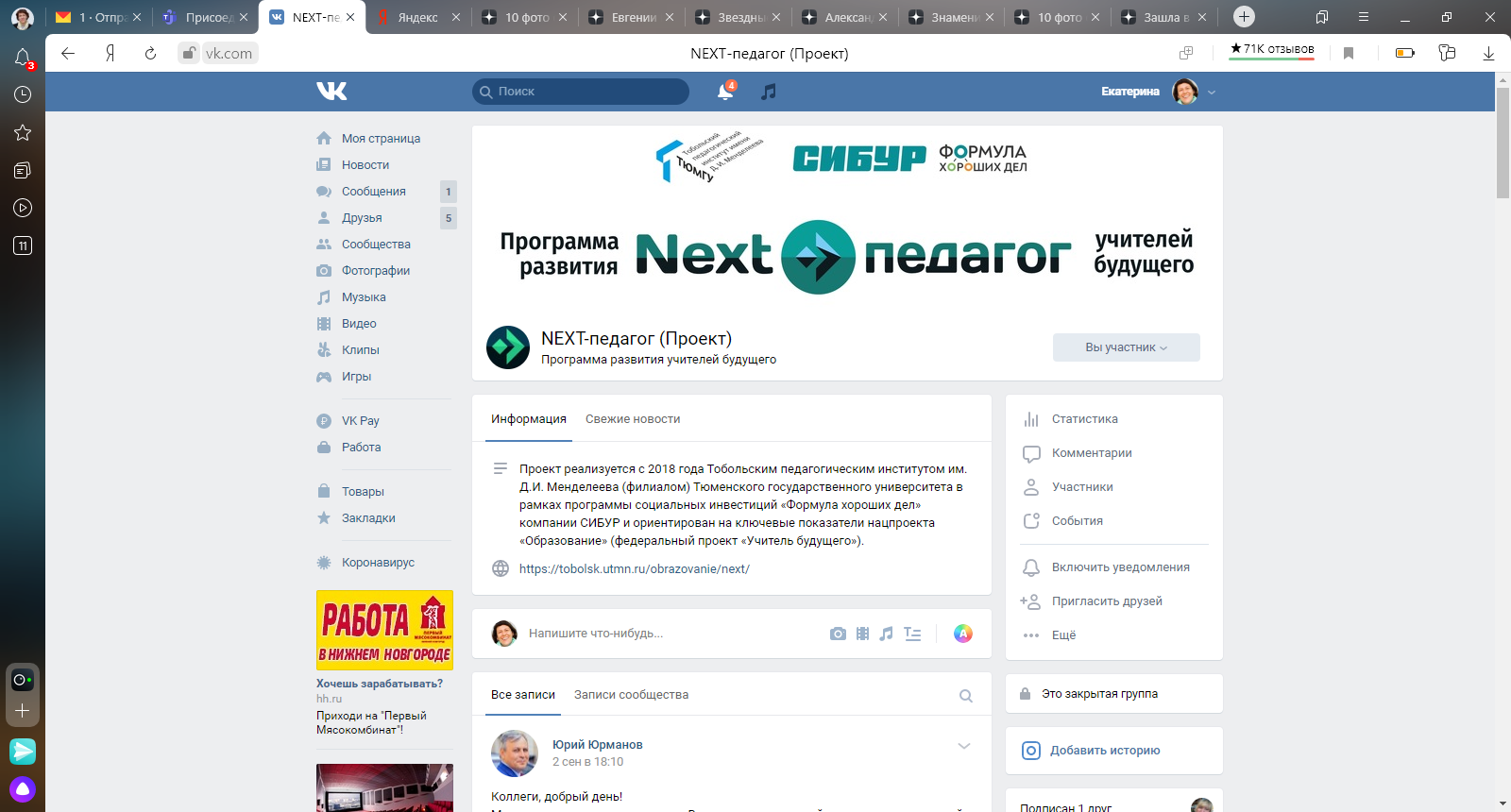